FrindleDay 8Chapters 15
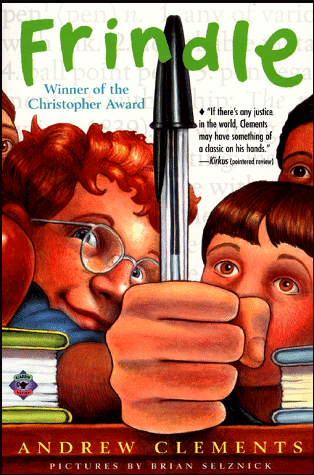 [Speaker Notes: Day 2]
Goal
I can use words I learn from a text
[Speaker Notes: Day 2]
Tell your partner about a new word you learned yesterday.
endures
Definition- last a long time .
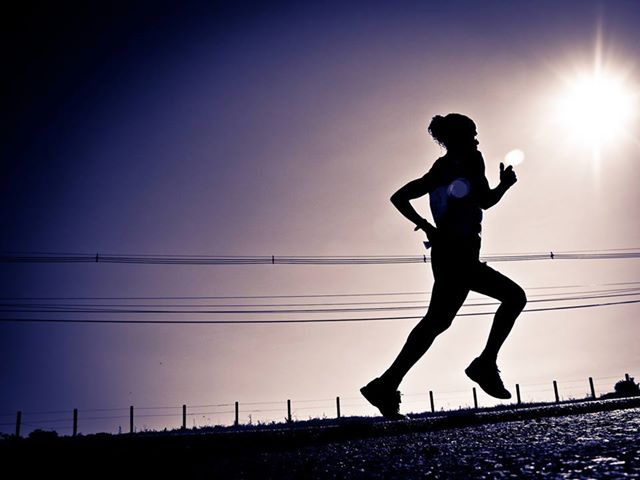 [Speaker Notes: Contextualize the word- Find it in the text
Say the word together]
oblong
Definition- longer in one direction than the other.
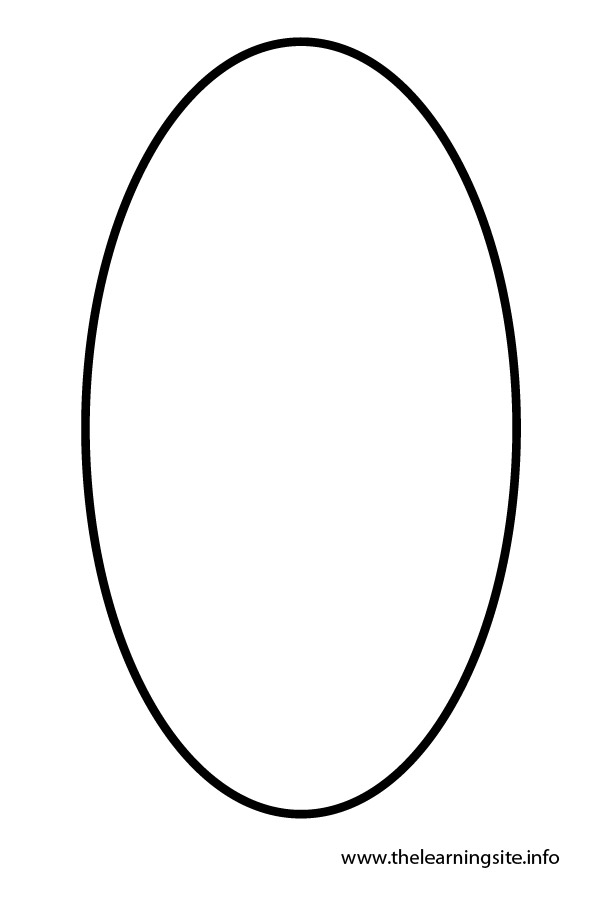 [Speaker Notes: Contextualize the word- Find it in the text
Say the word together]
Write a sentence to show you know what each of these words mean.
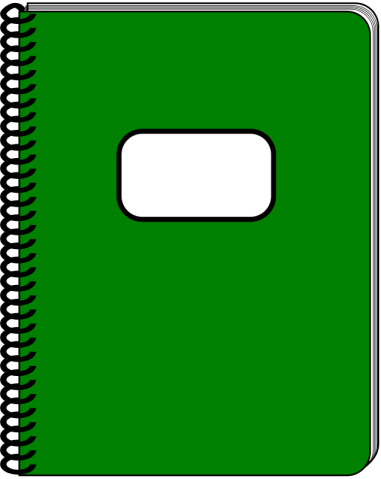 The girl can endure because she…

The __________ was in an oblong shape.
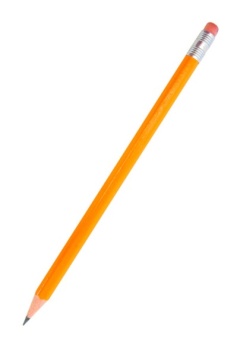 [Speaker Notes: Application-
Students need an opportunity to use the words they just learned from the text.]
Goal
I can use words I learn from a text